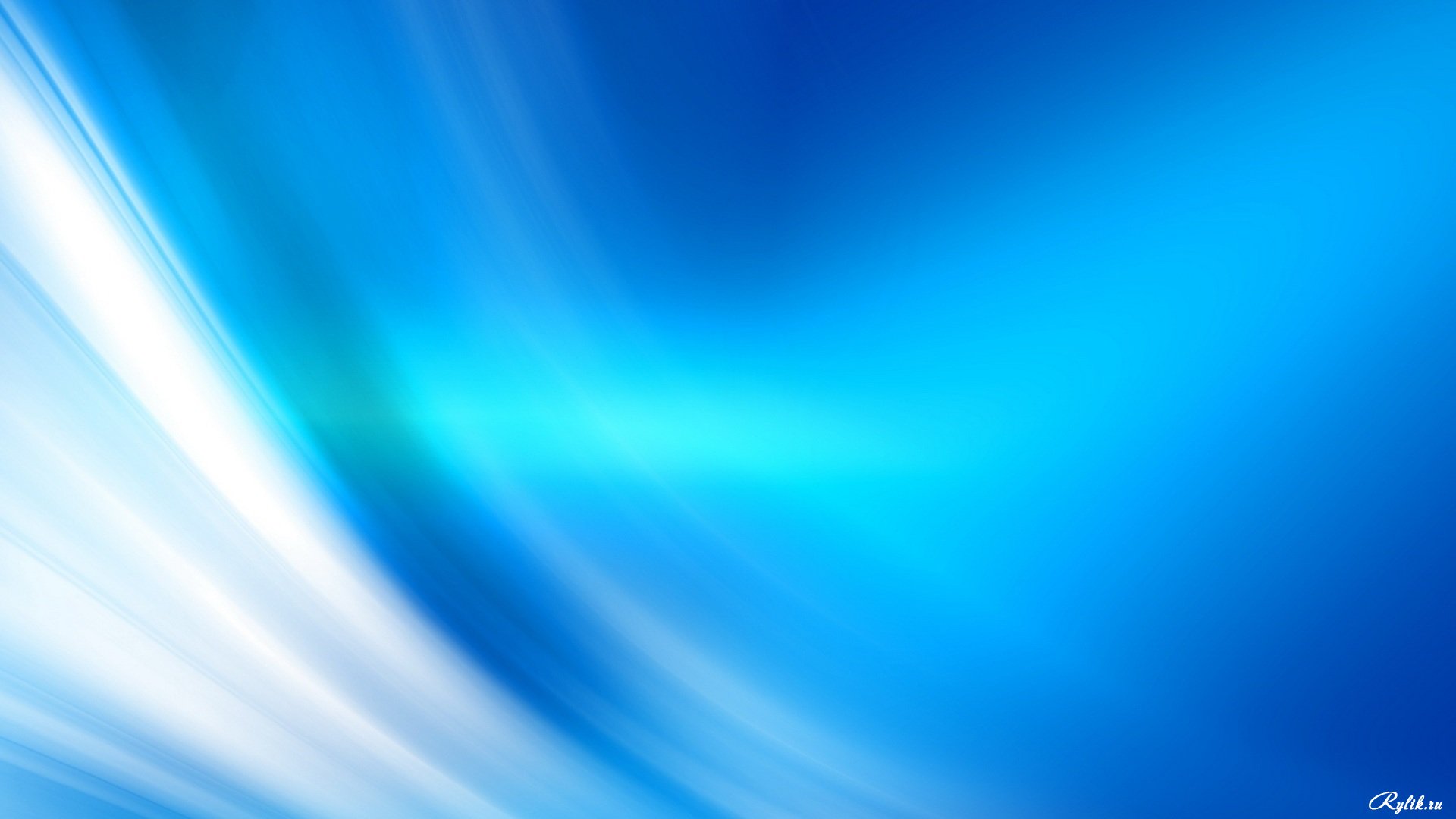 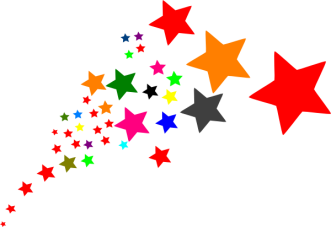 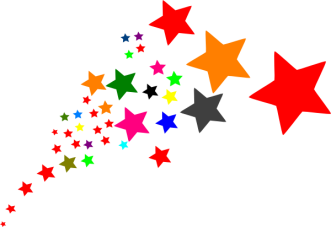 НРАВСТВЕННО -ПАТРИОТИЧЕСКОЕВОСПИТАНИЕ ДОШКОЛЬНИКА
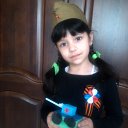 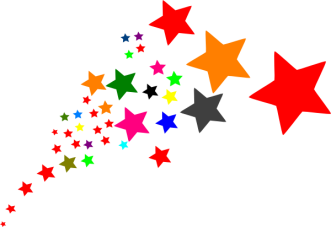 Как нет человека без самолюбия, так нет человека без любви к Отечеству, и эта любовь дает к воспитанию верный ключ к сердцу человека… »
К.Д. Ушинский
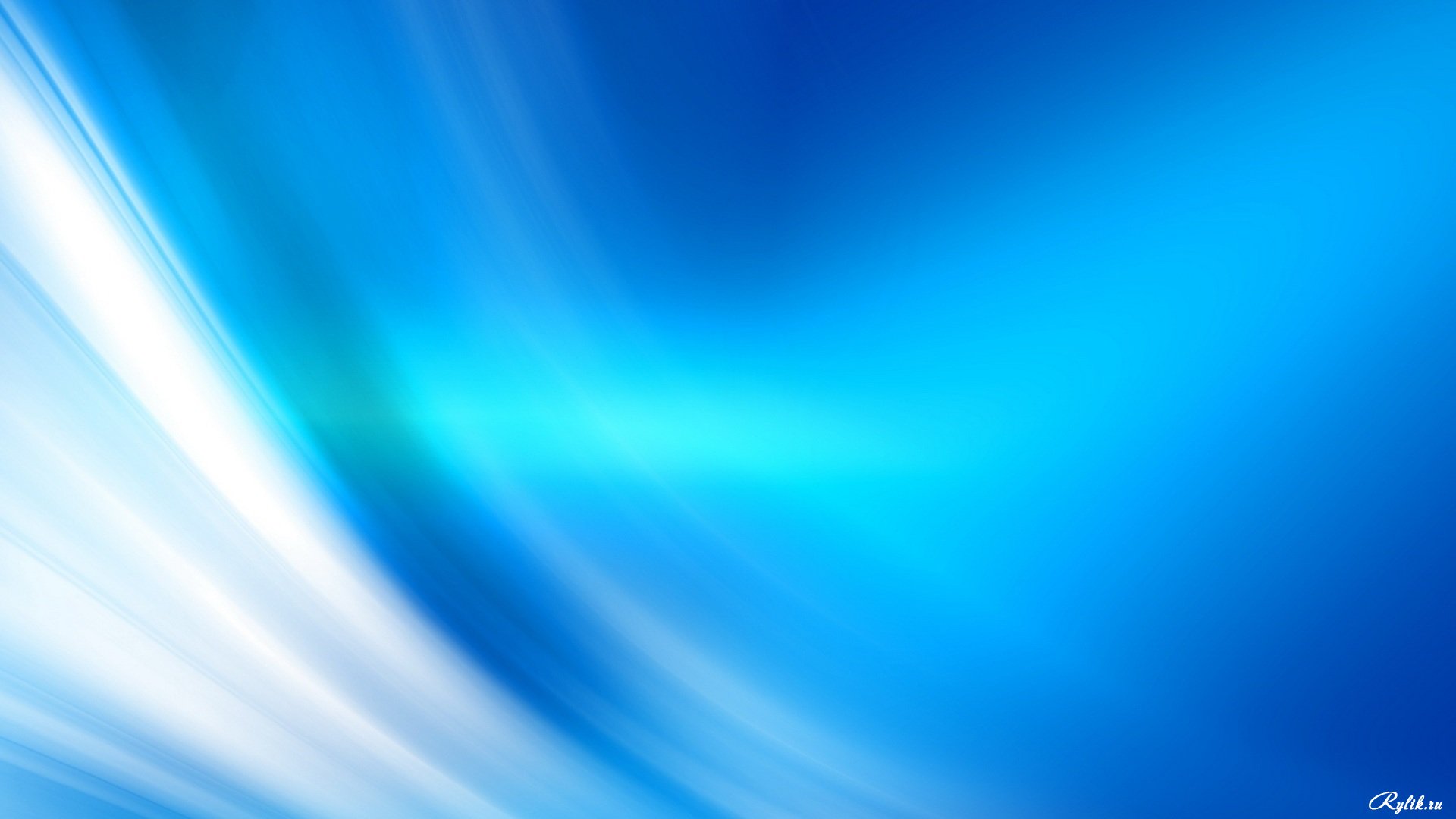 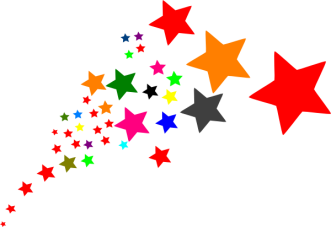 ЗАДАЧИ
.
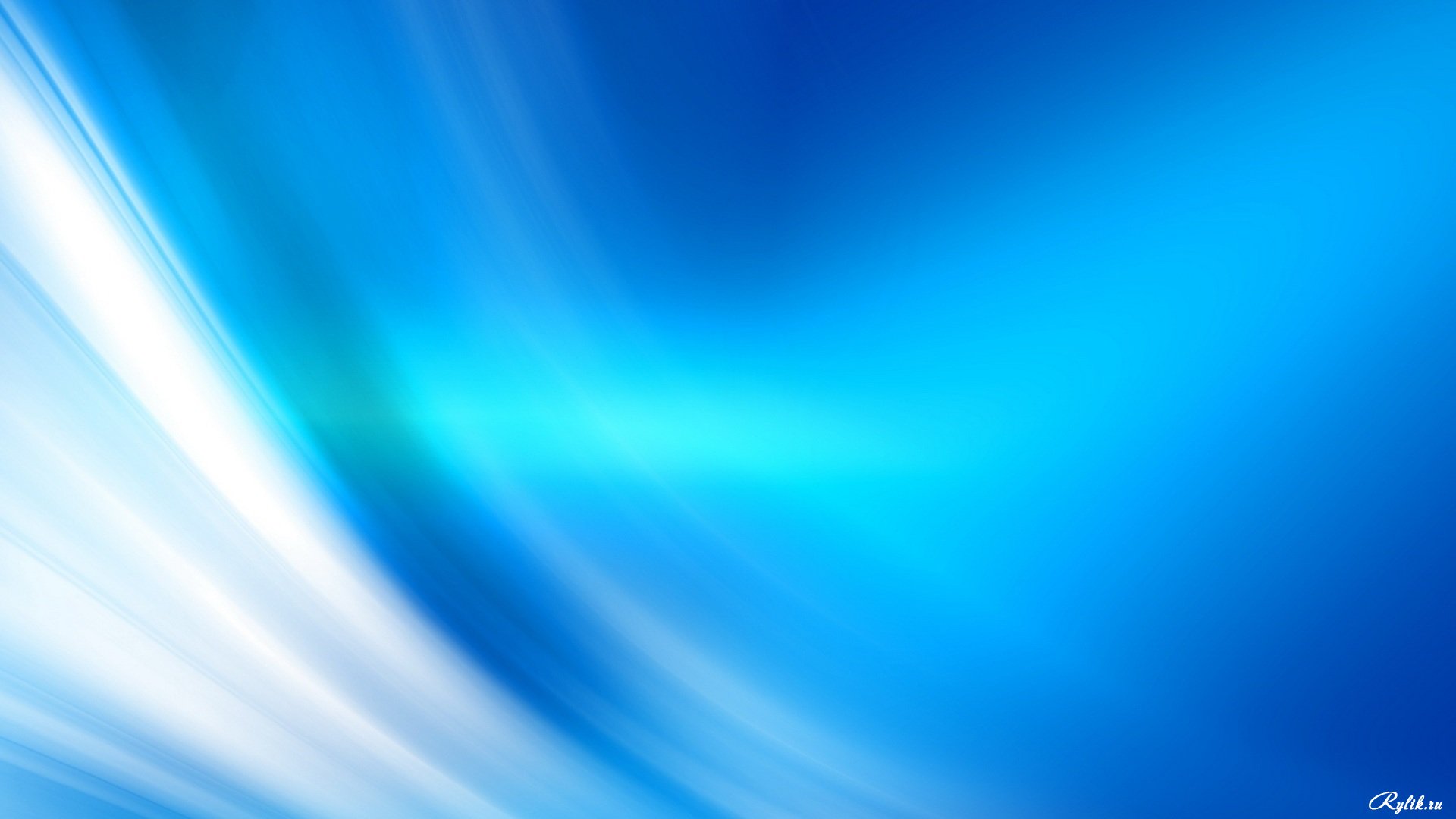 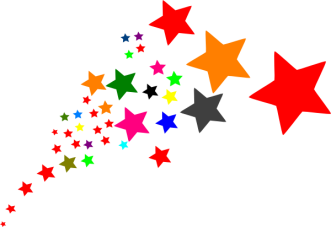 Формы работы
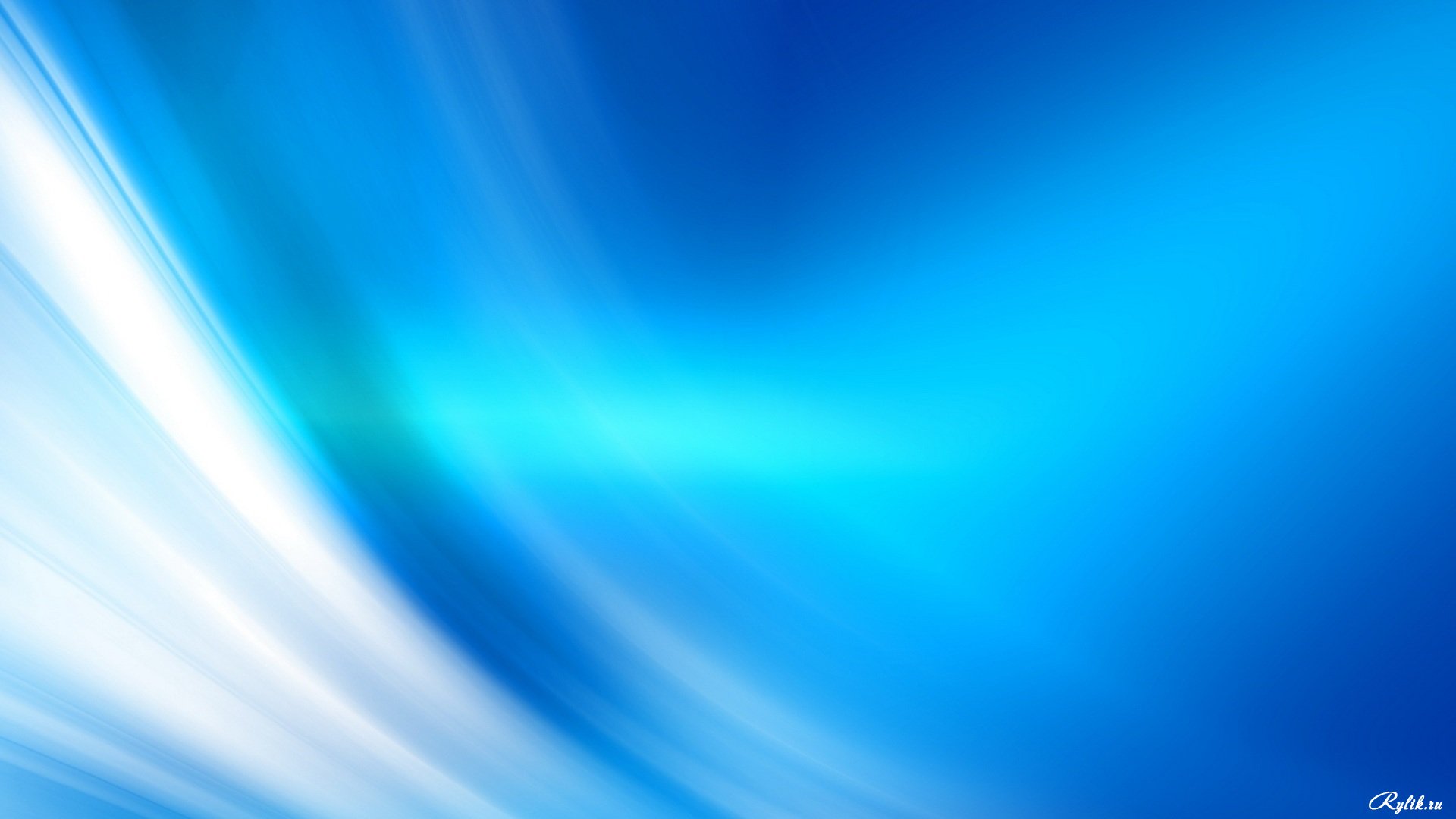 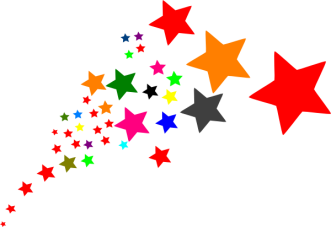 ТЕХНОЛОГИИ
.
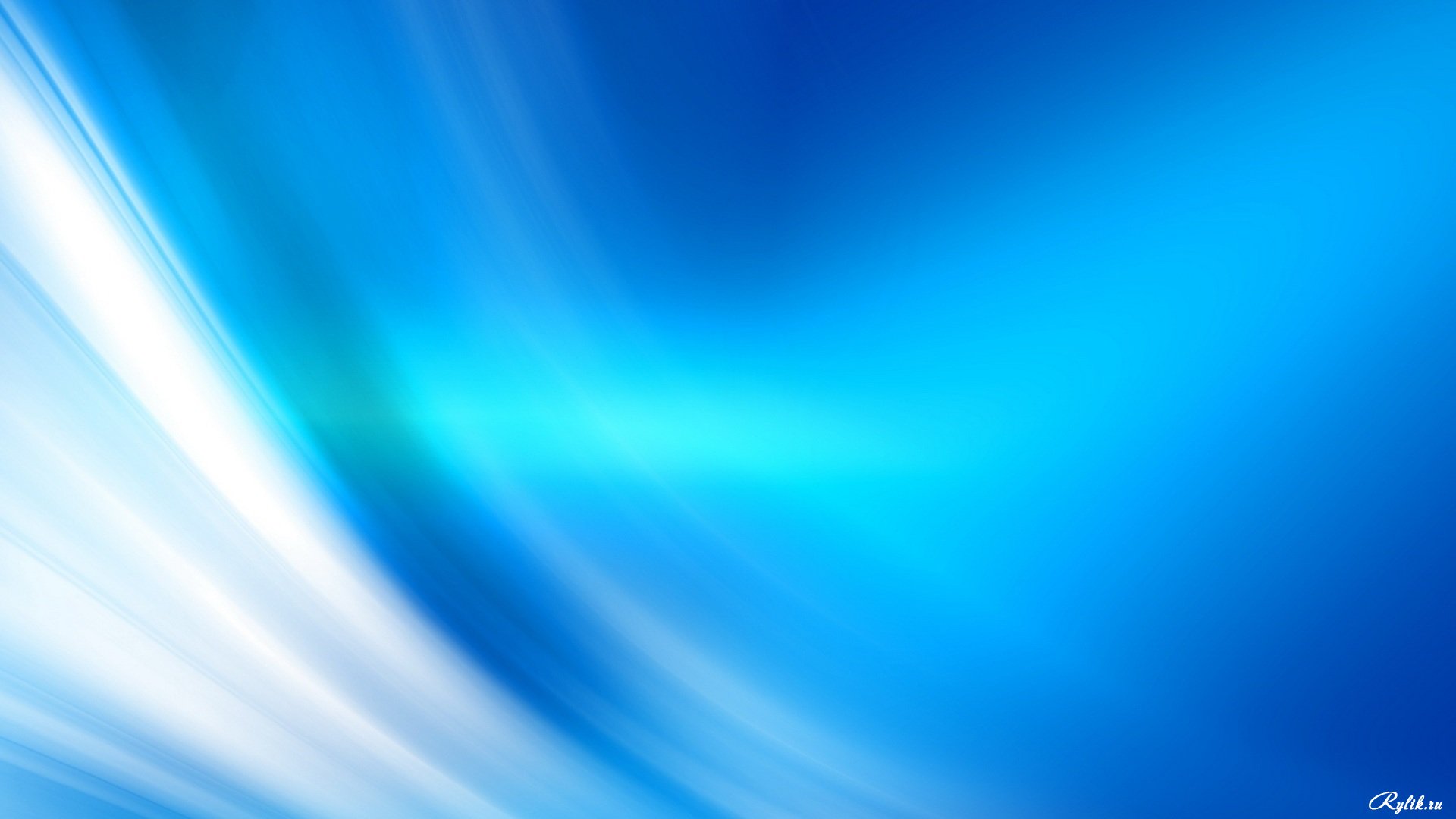 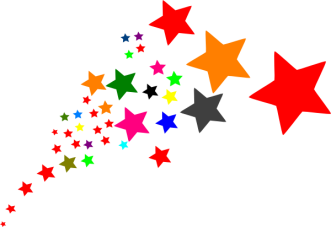 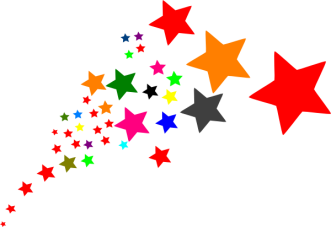 МИР, ТРУД, МАЙ!
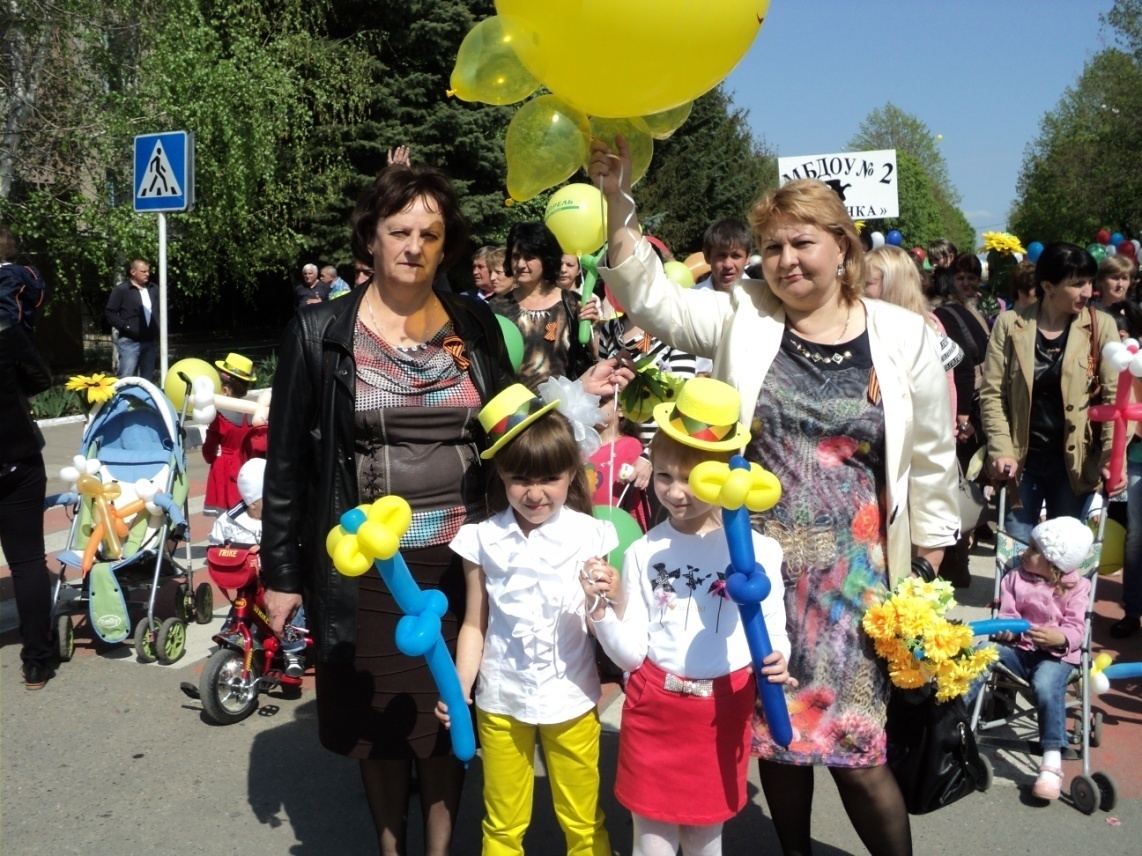 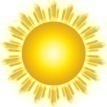 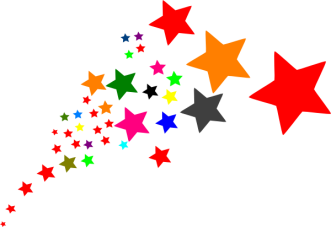 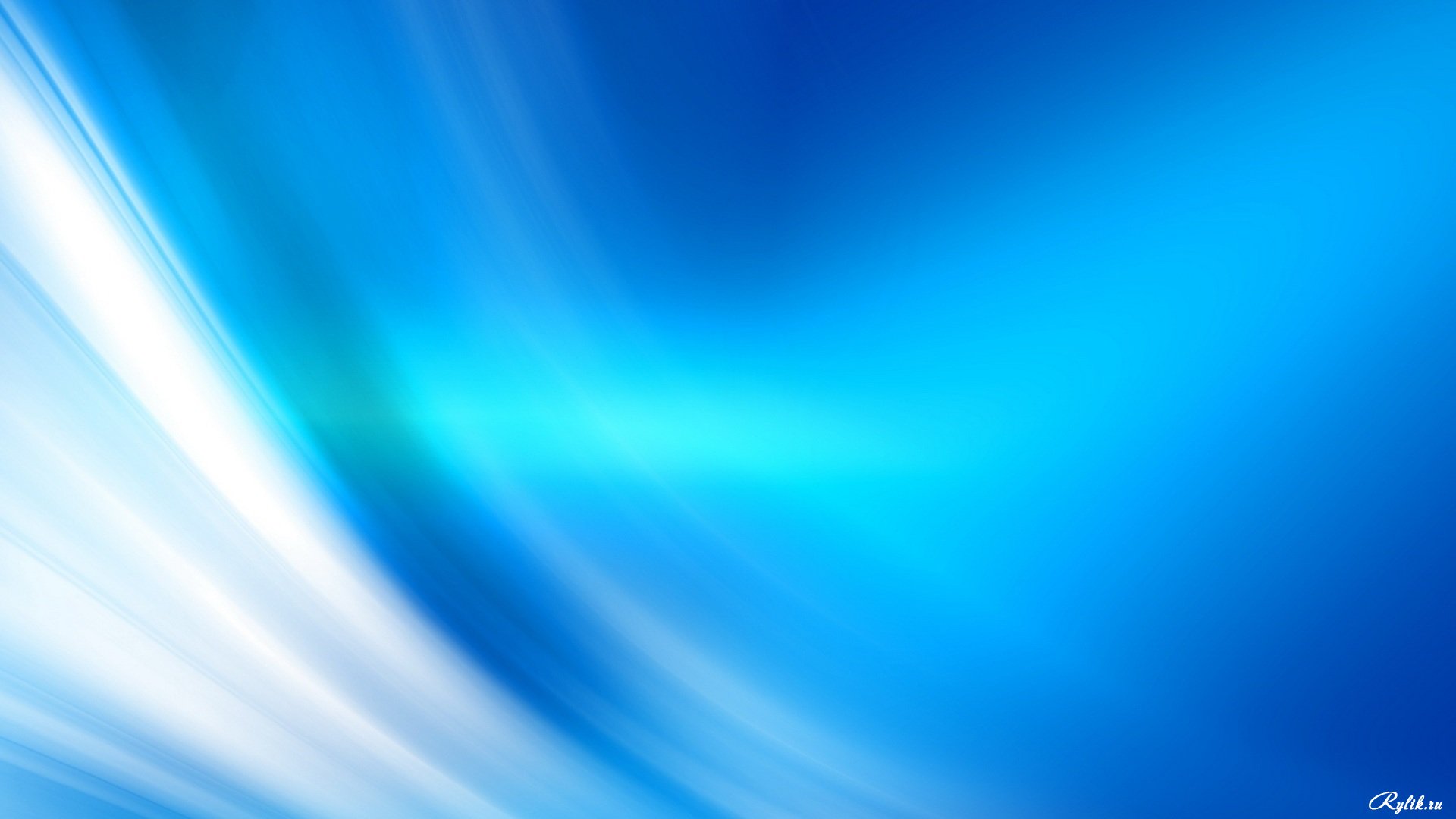 Народные игры являются неотъемлемой частью нравственно-патриотического  воспитания дошкольников
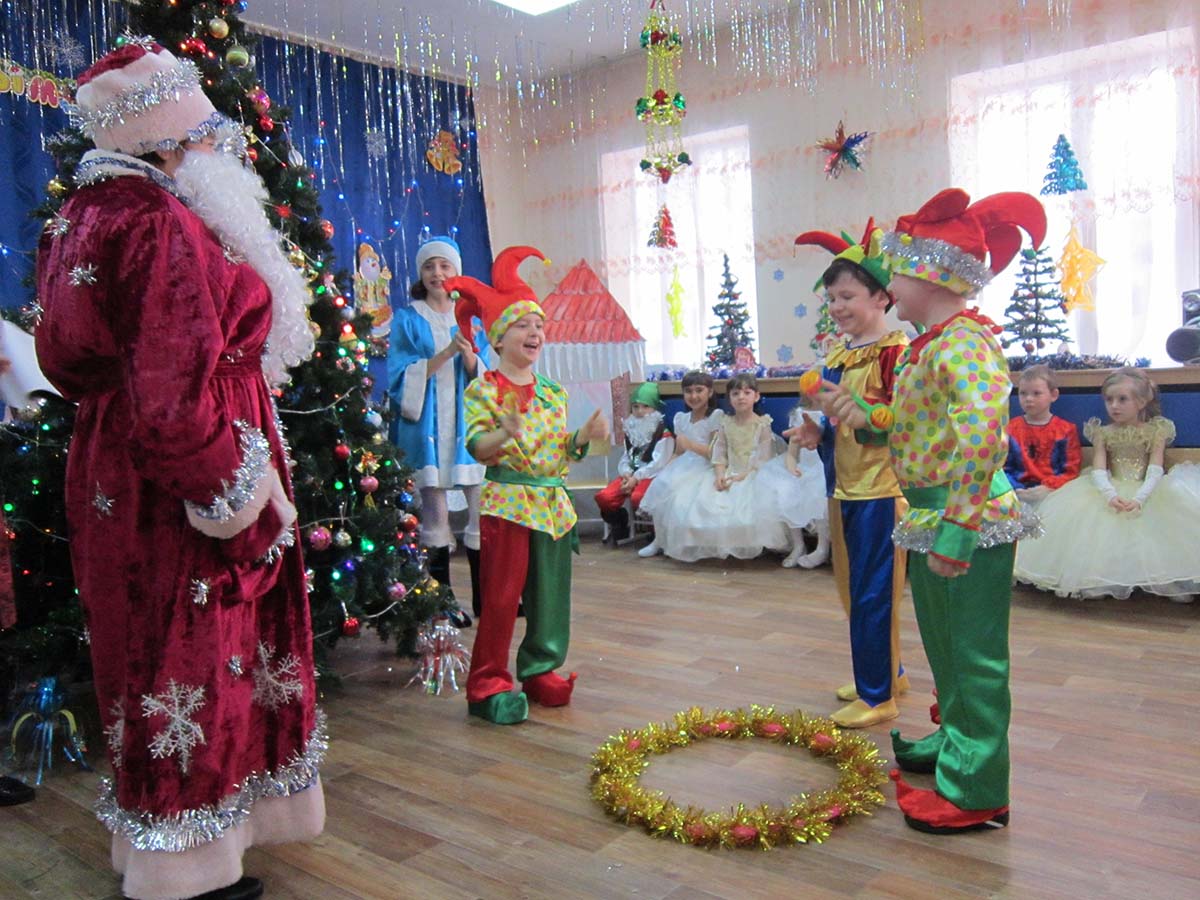 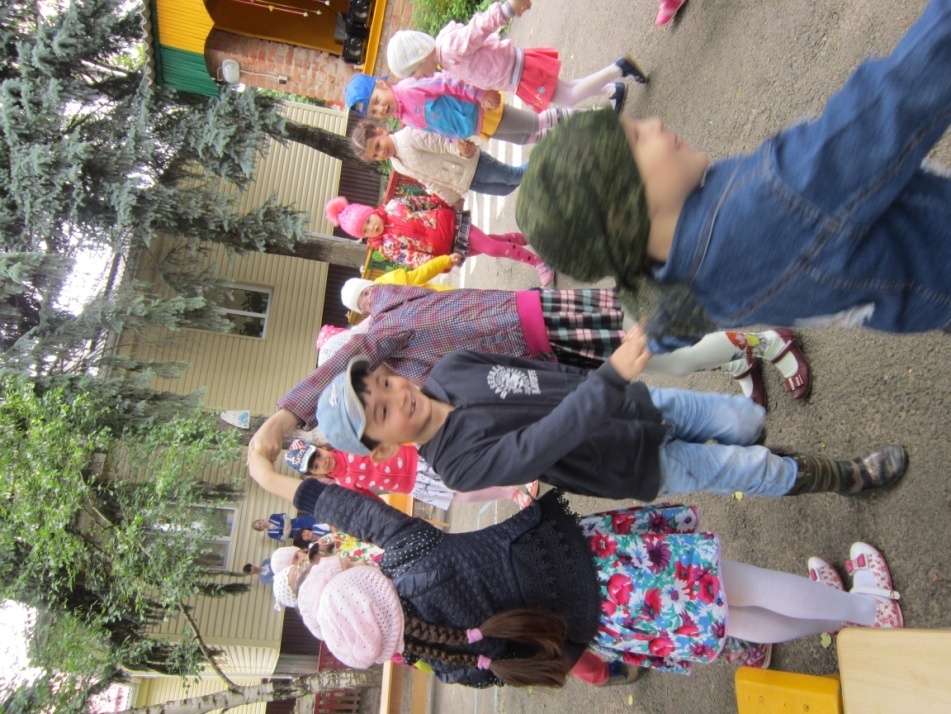 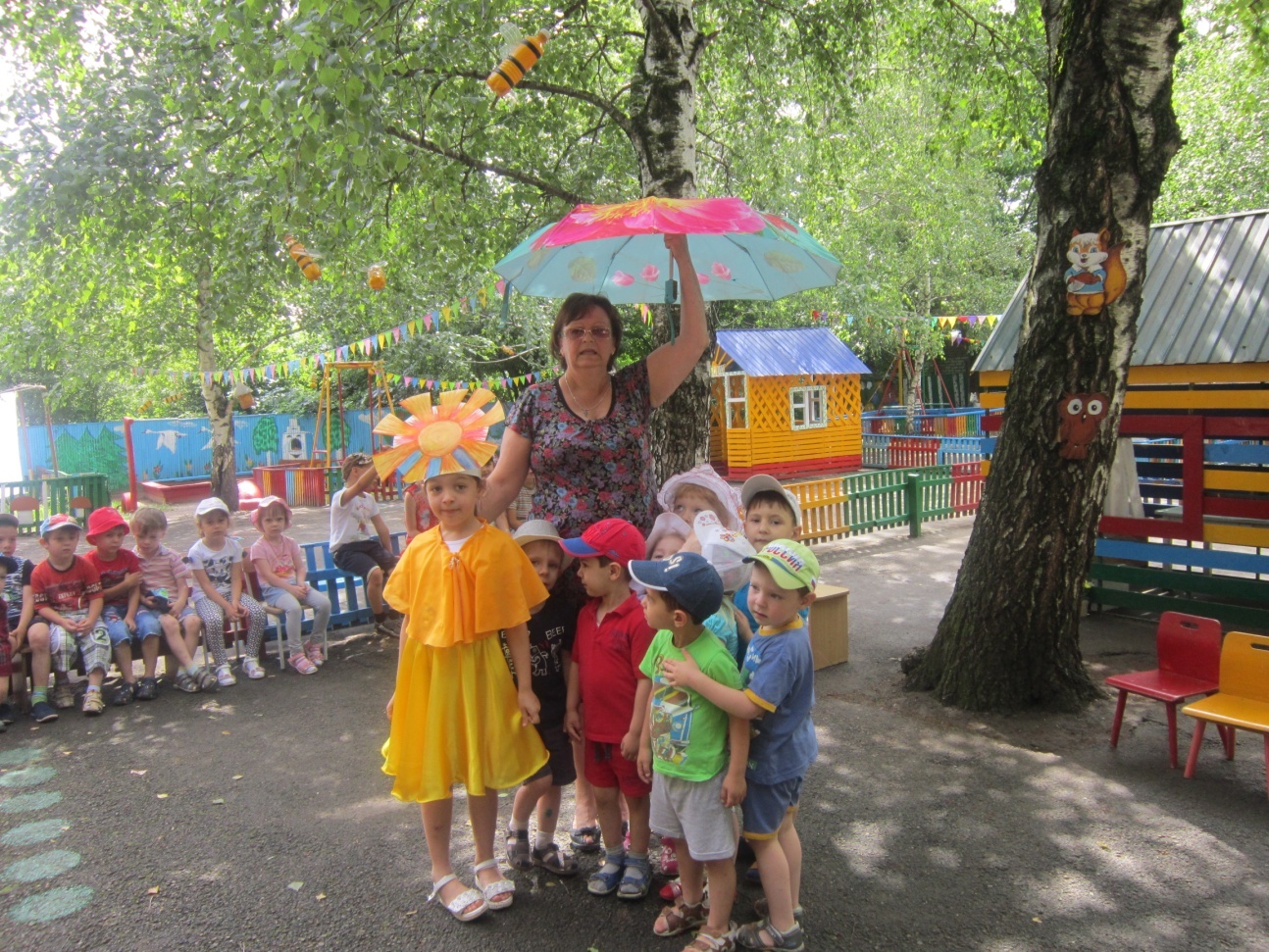 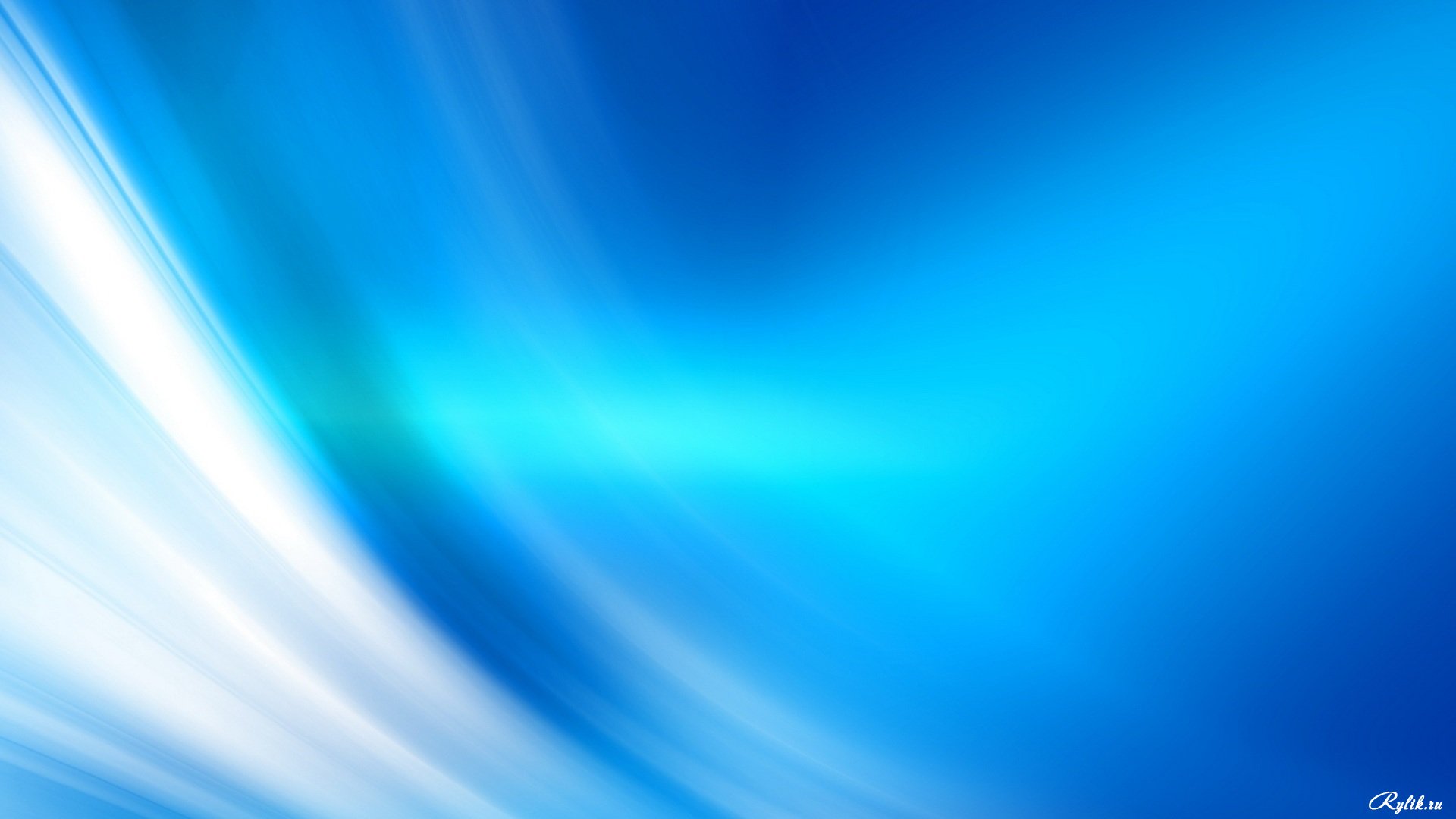 Акция «Дети России за мир»
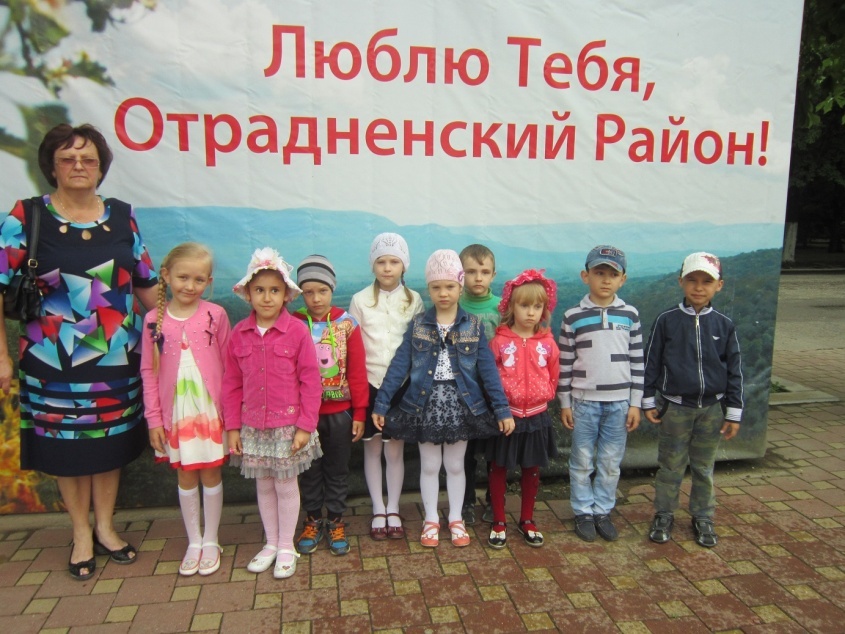 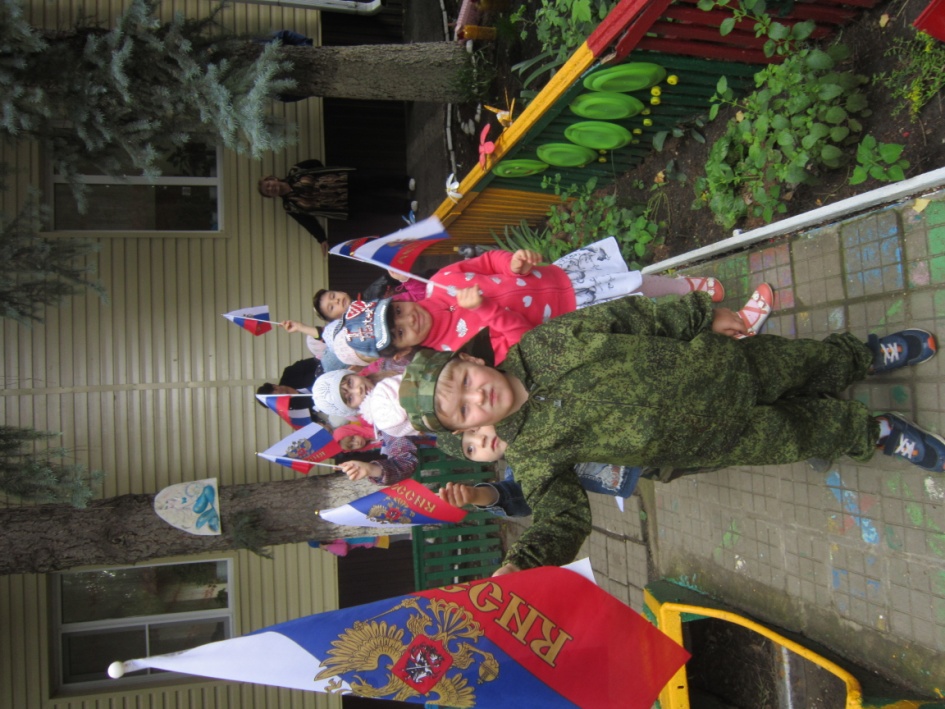 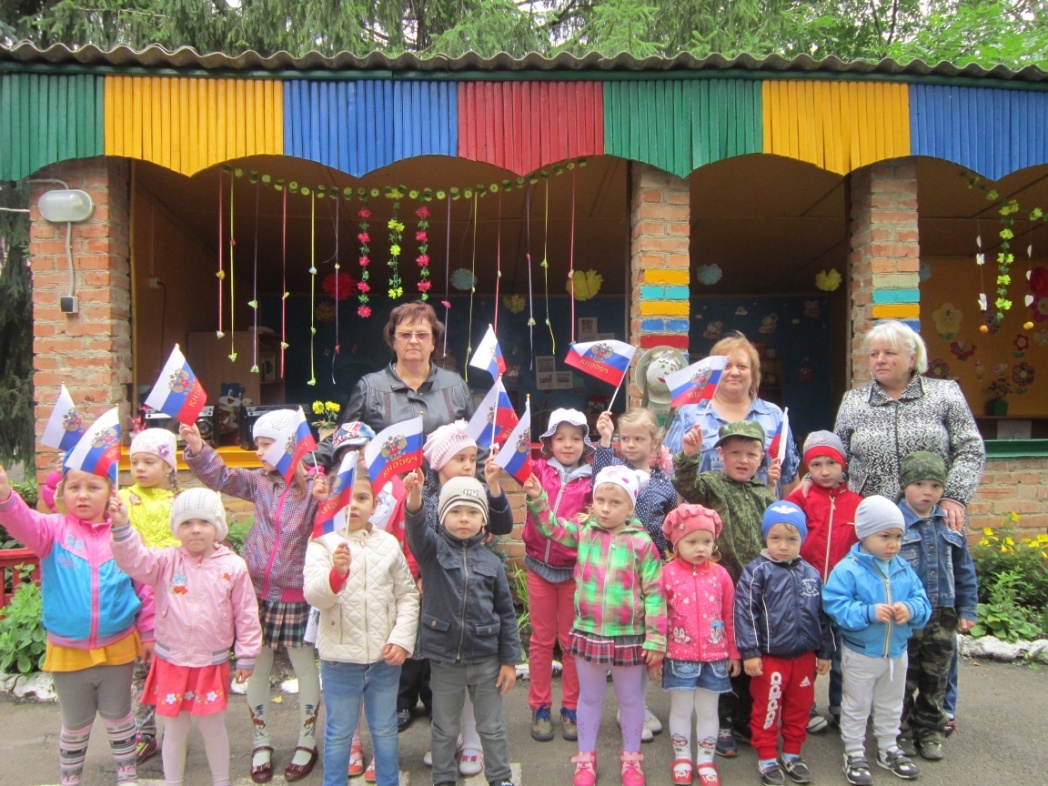 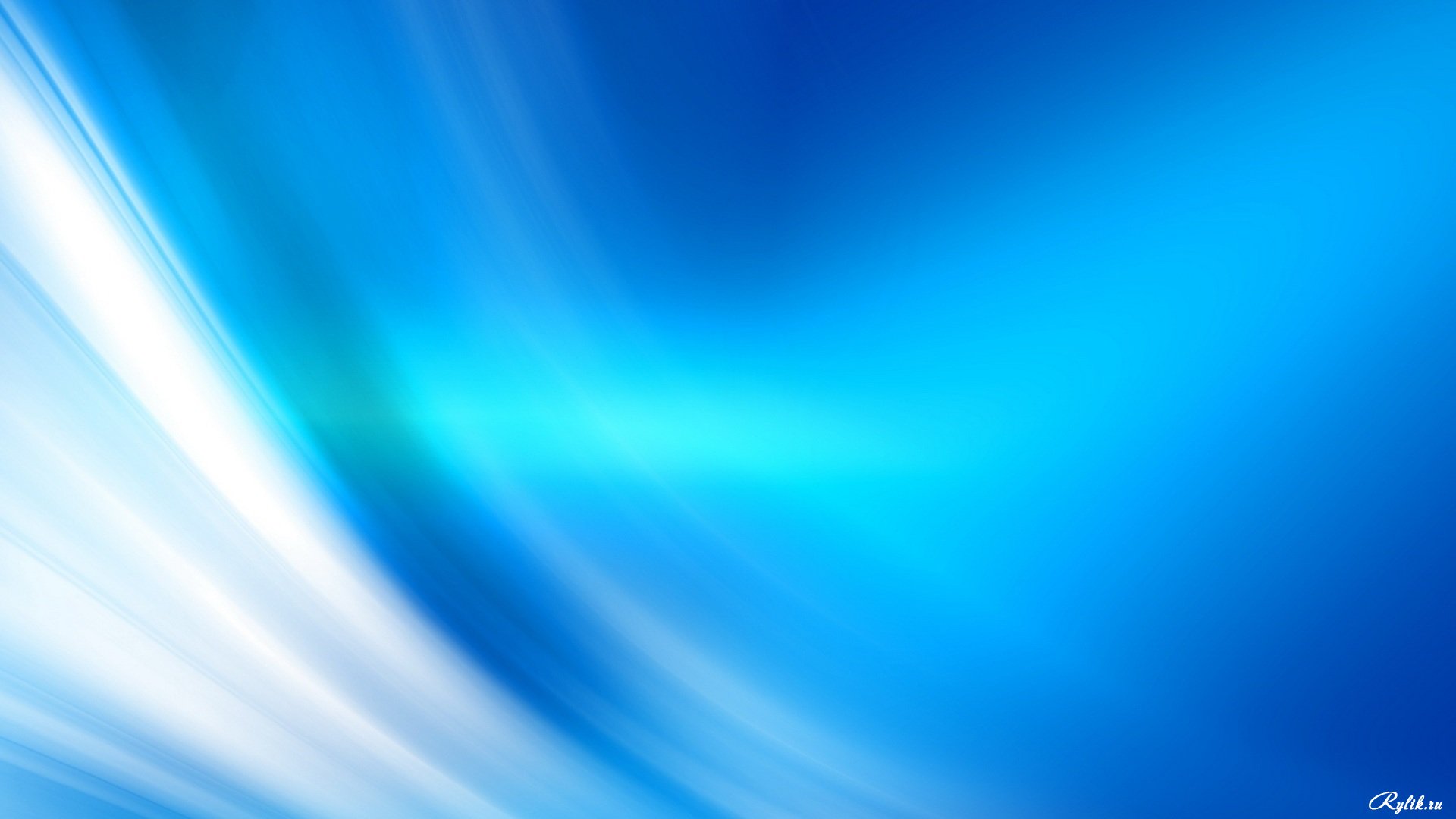 Оптимальным для нравственно - патриотического воспитания в детском саду  является проведение  праздников.
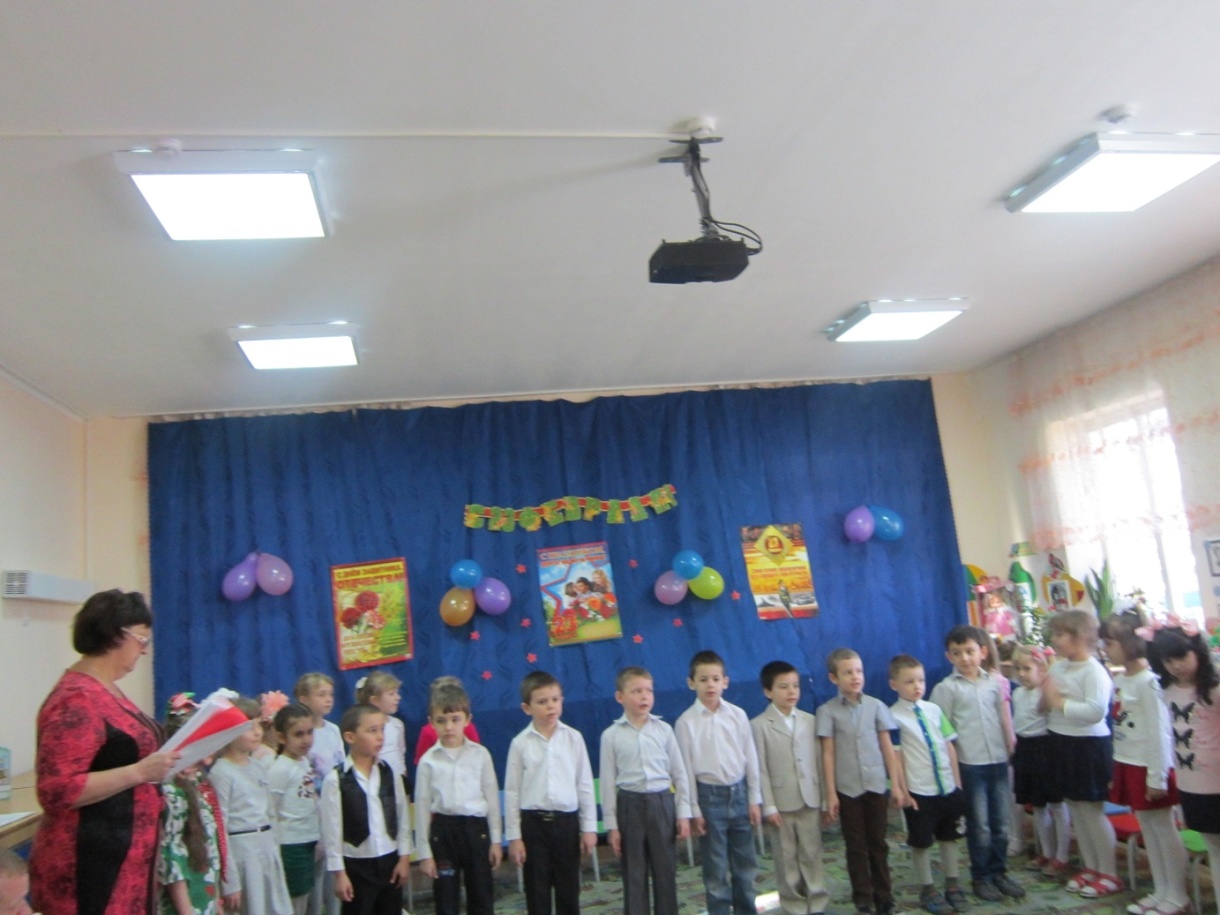 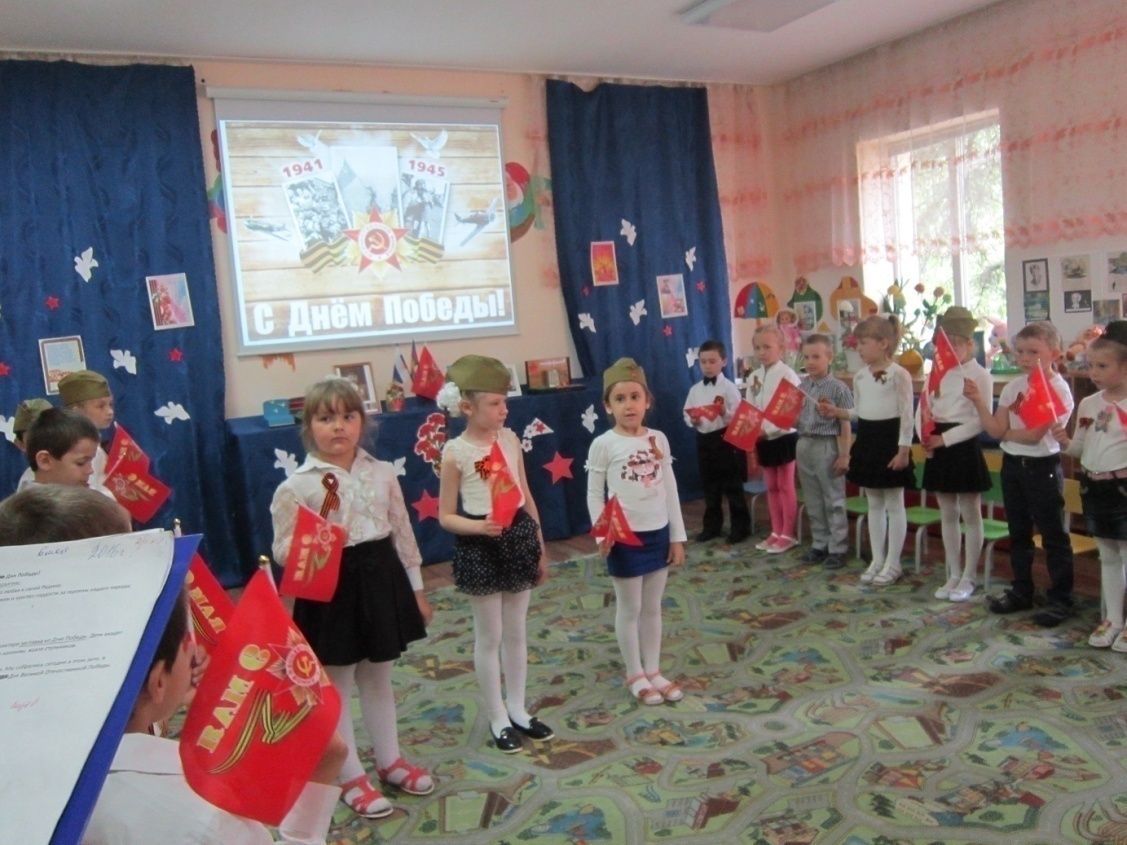 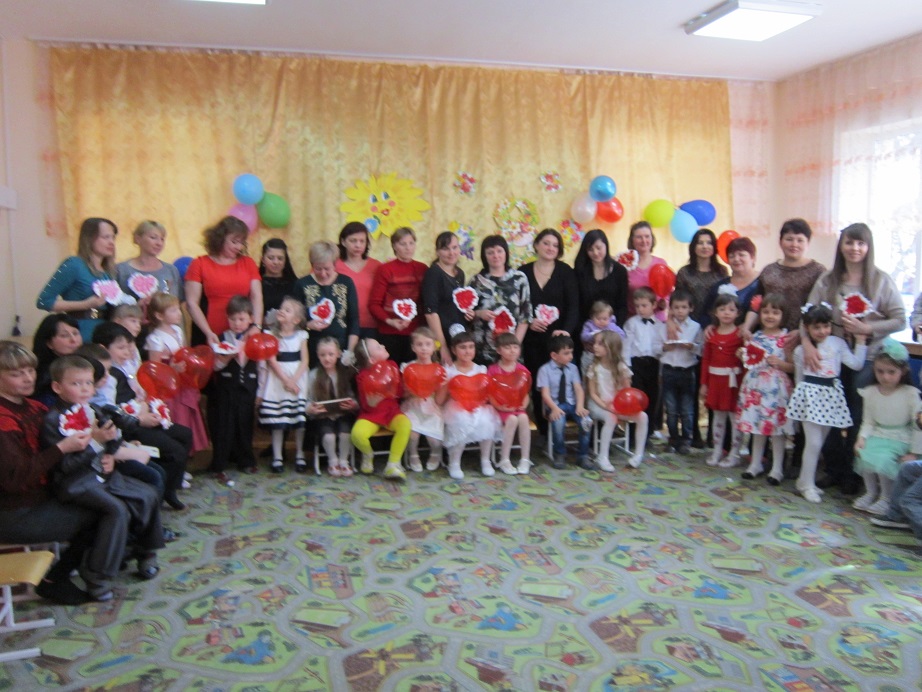 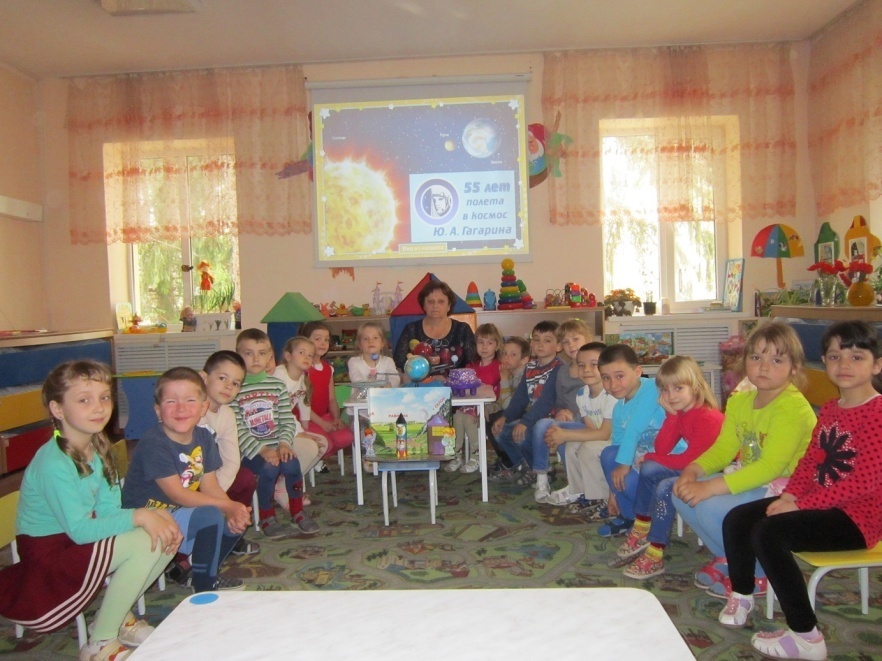 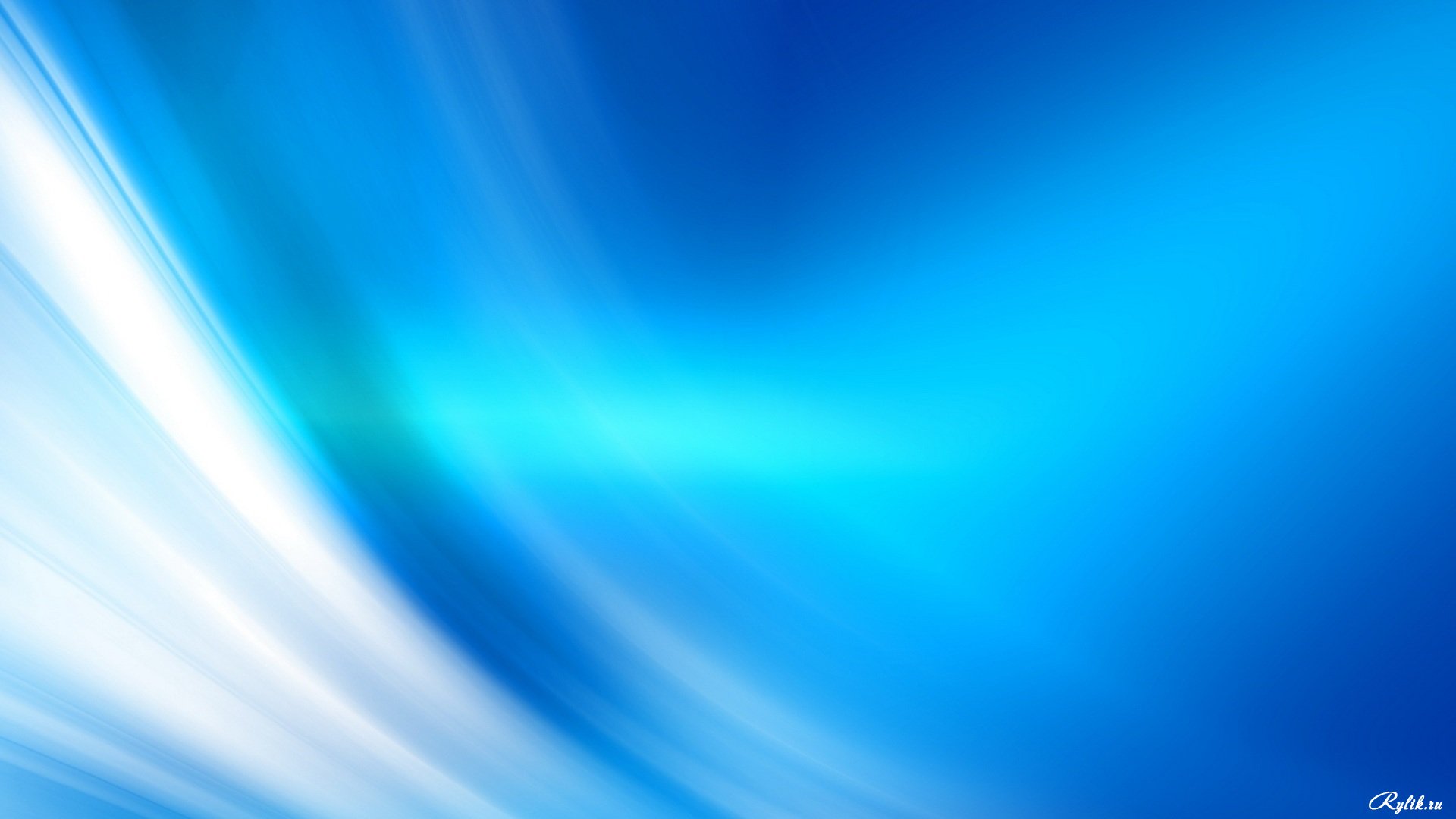 Моя Отрадная.
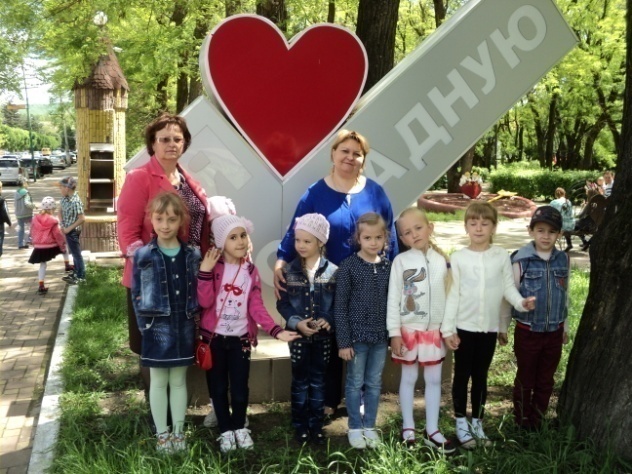 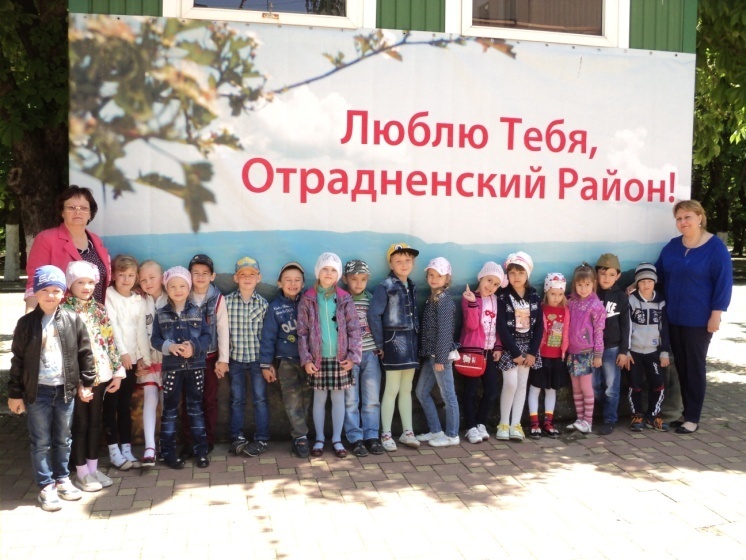 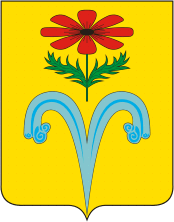 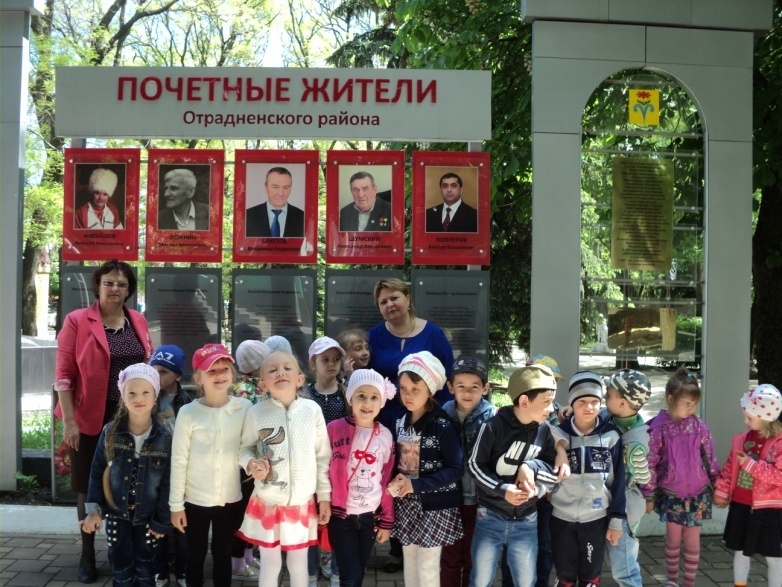 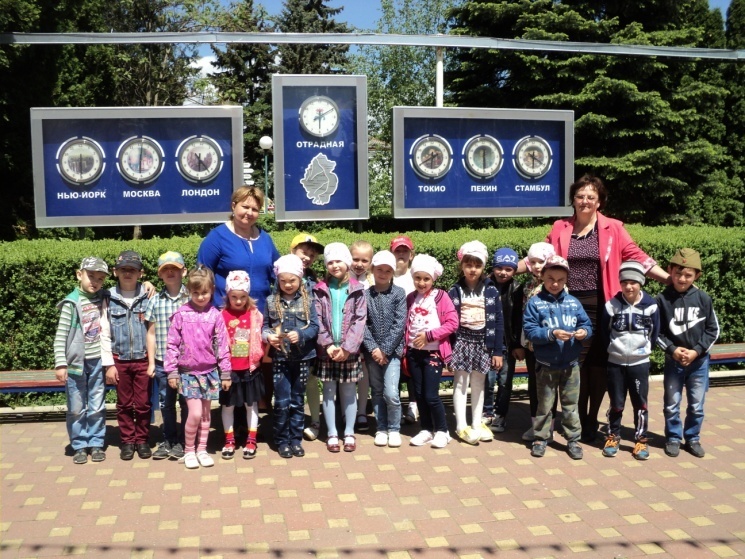 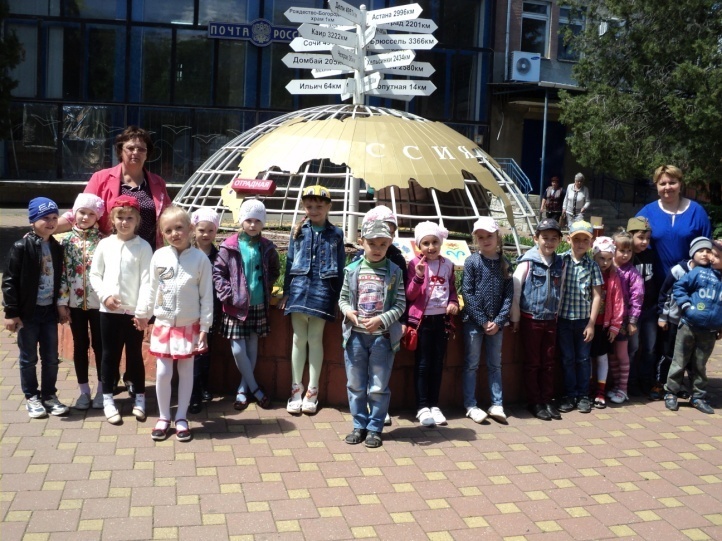 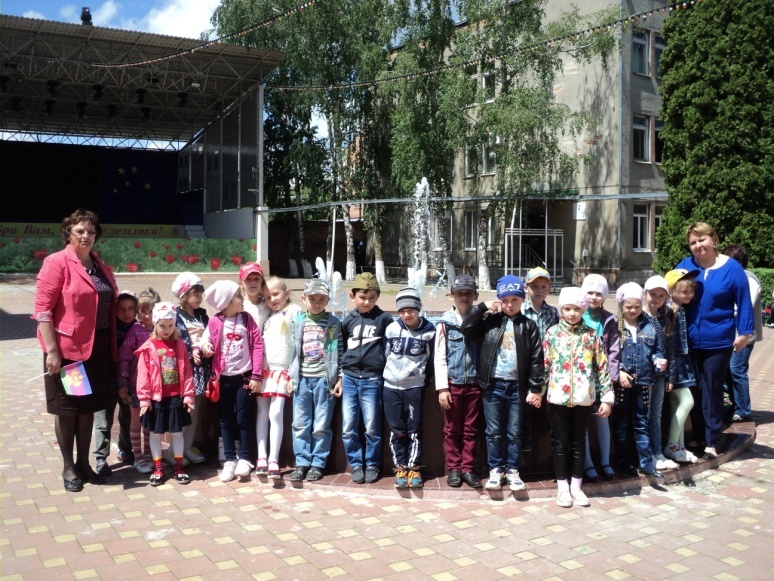 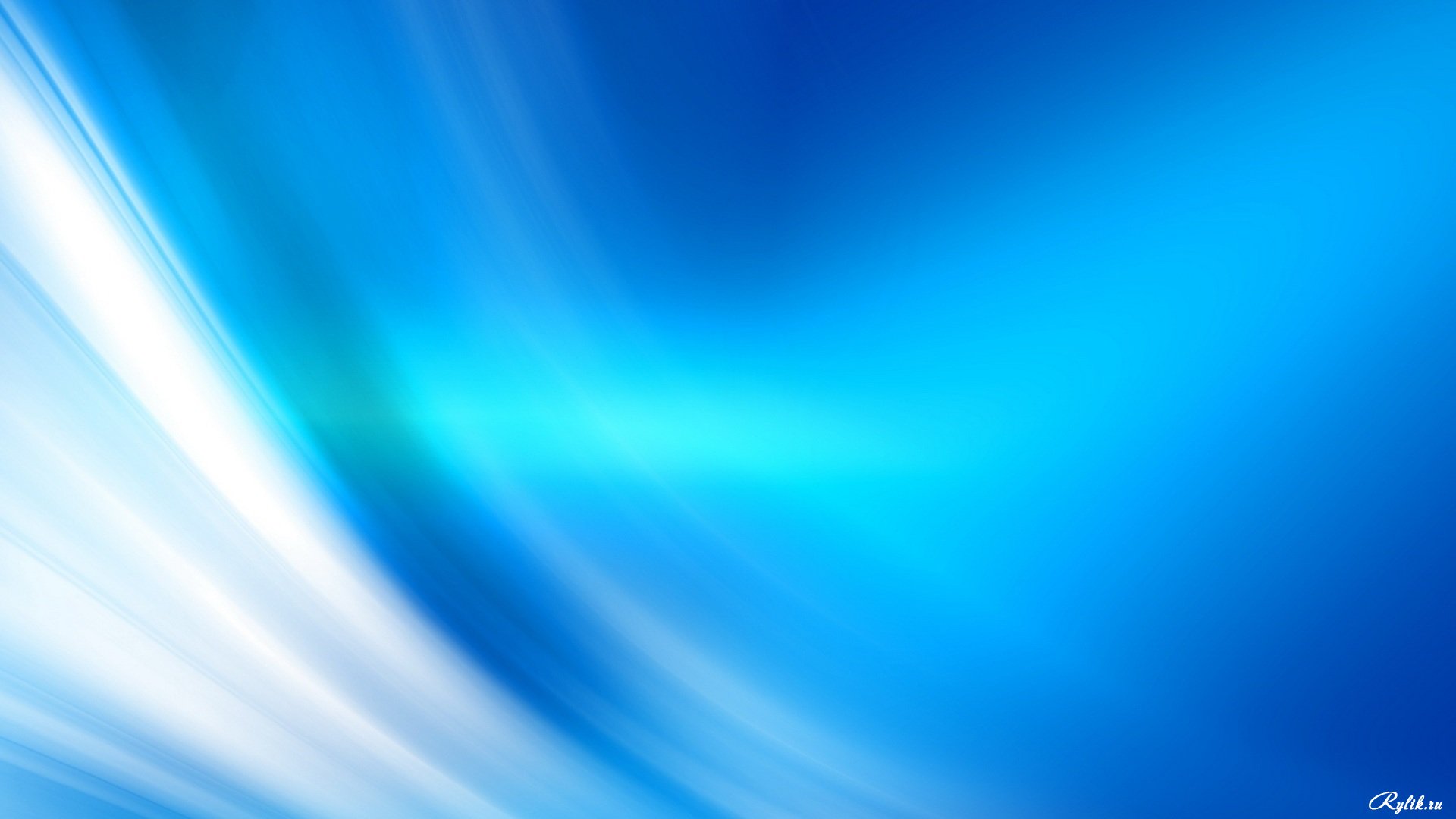 Помним! Гордимся!
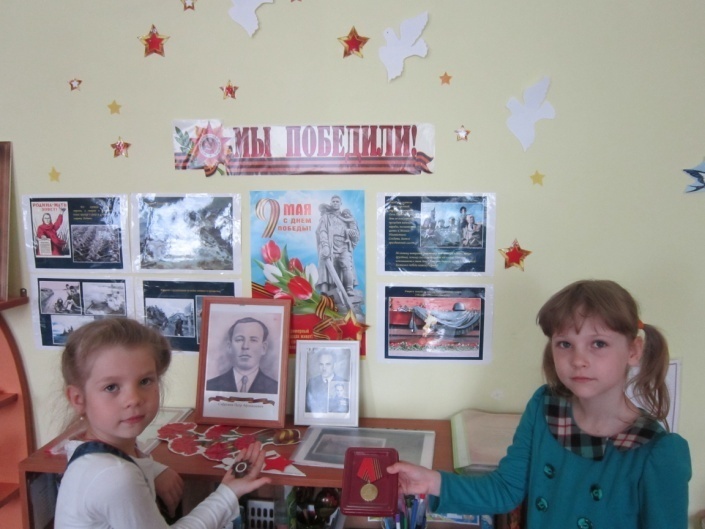 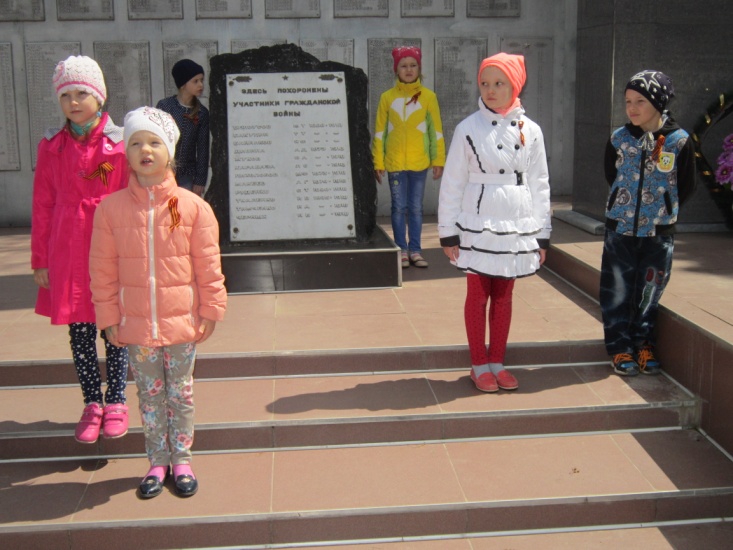 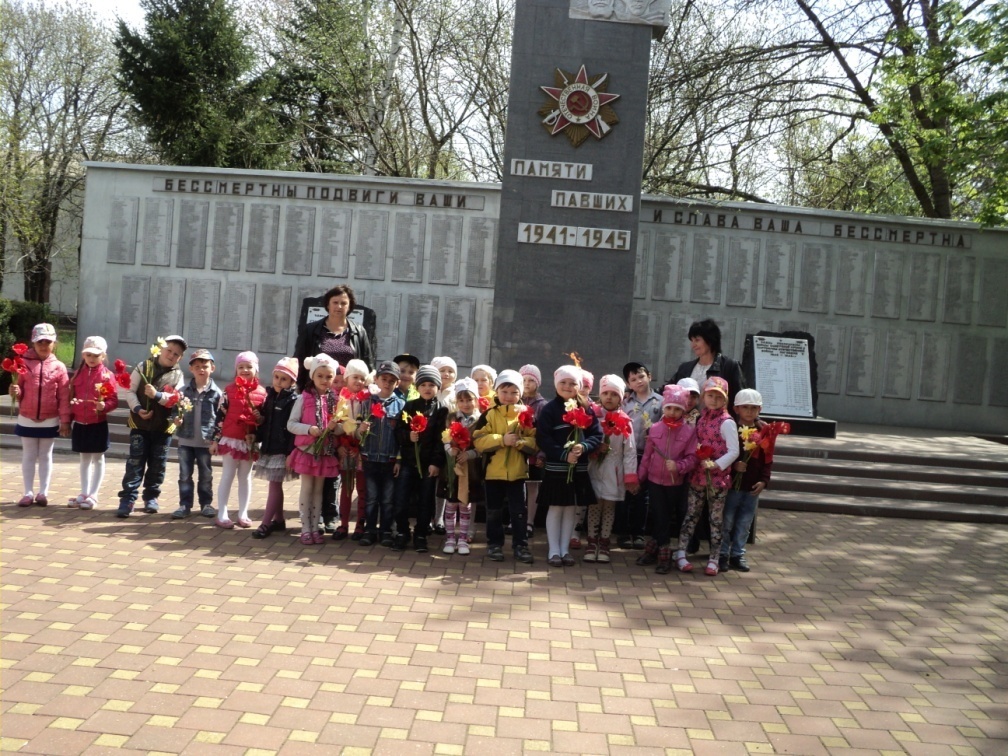 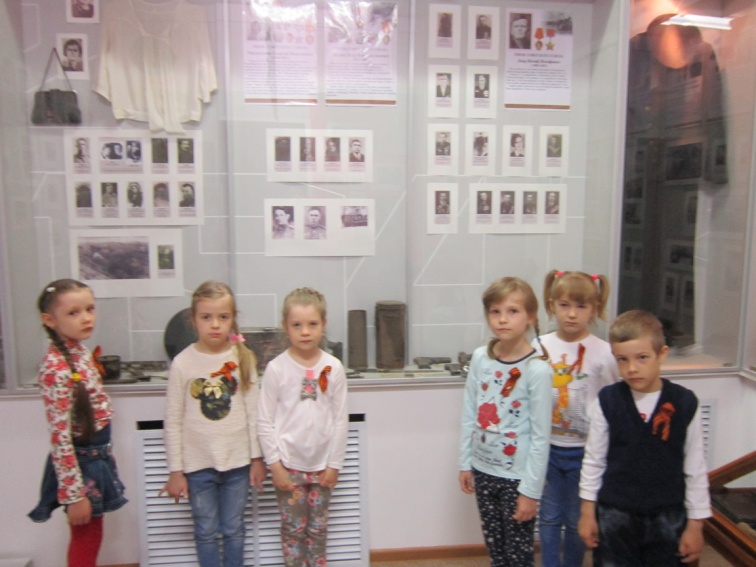 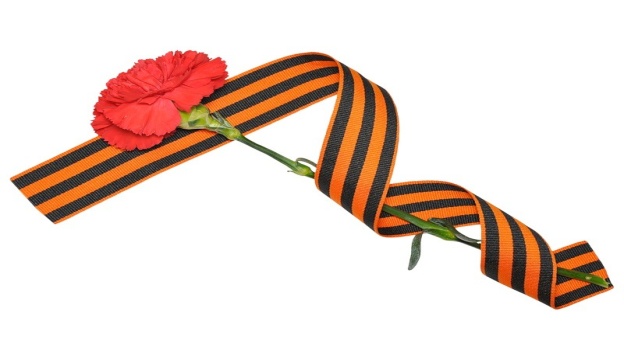 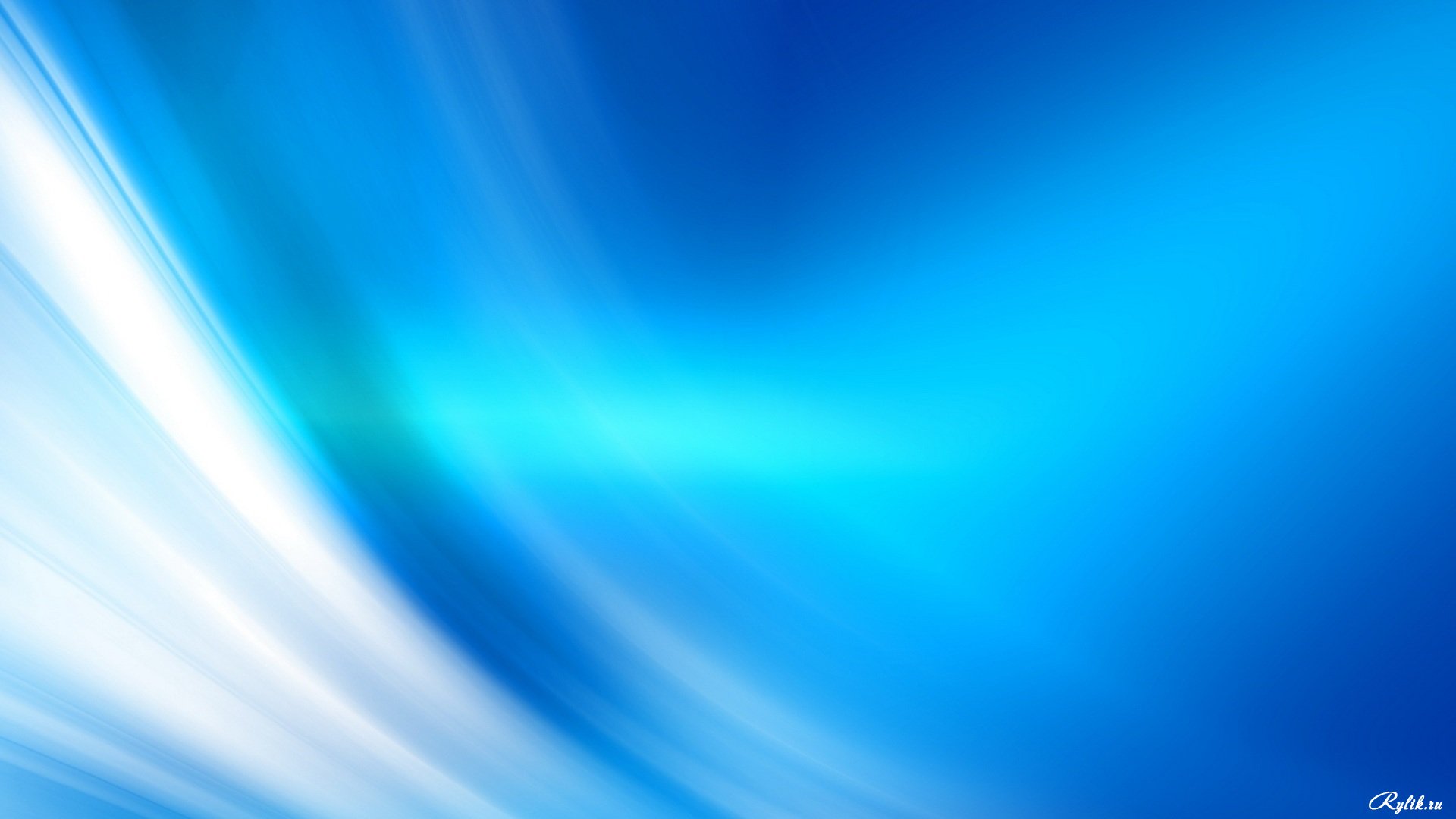 «Космос 55лет»
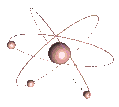 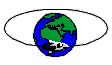 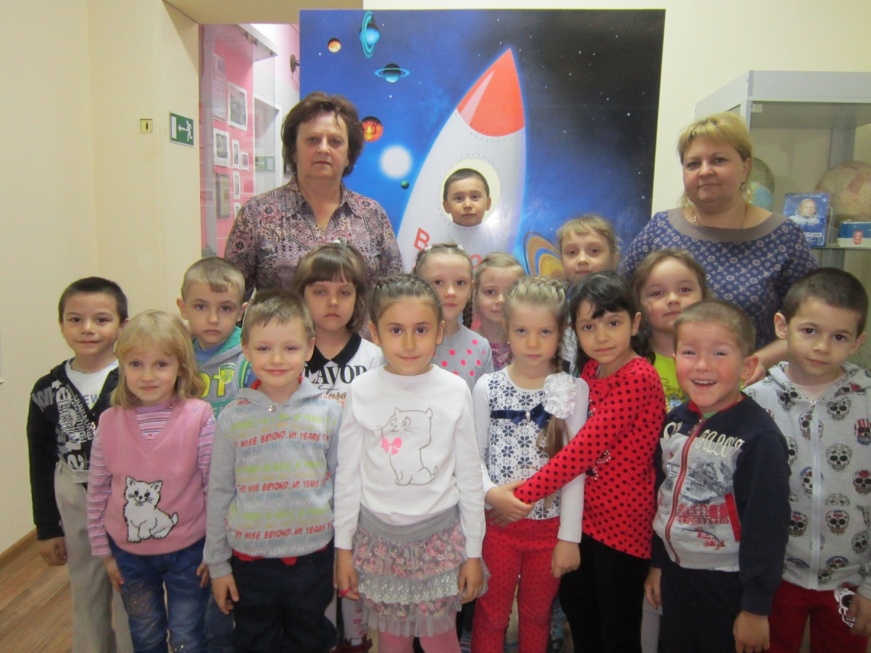 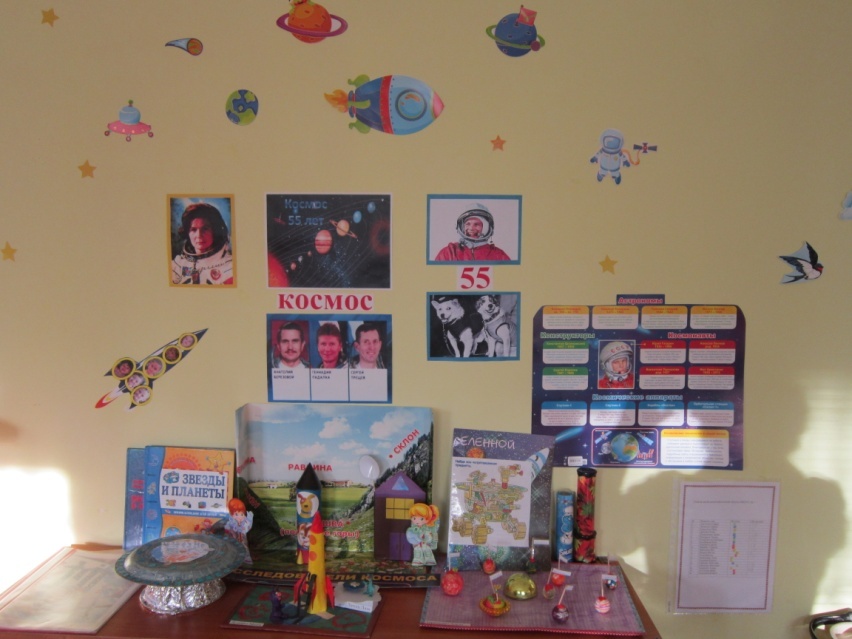 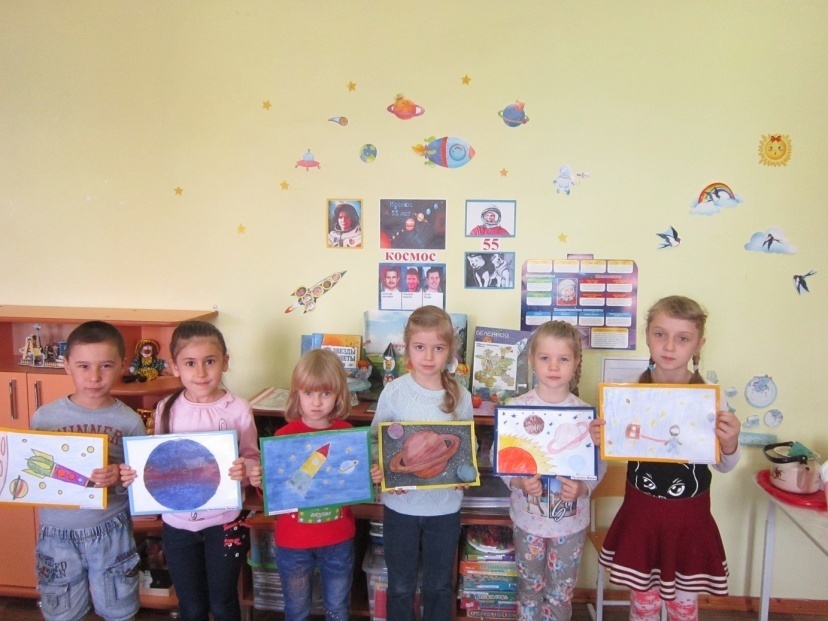 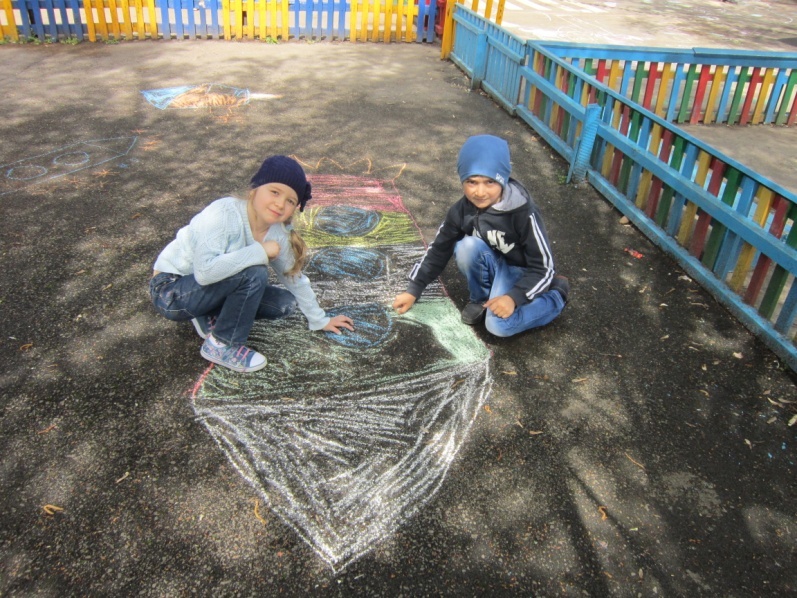 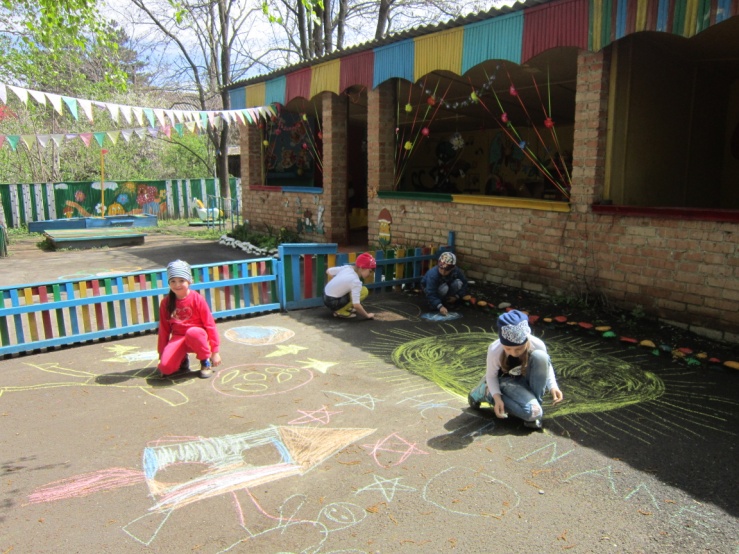 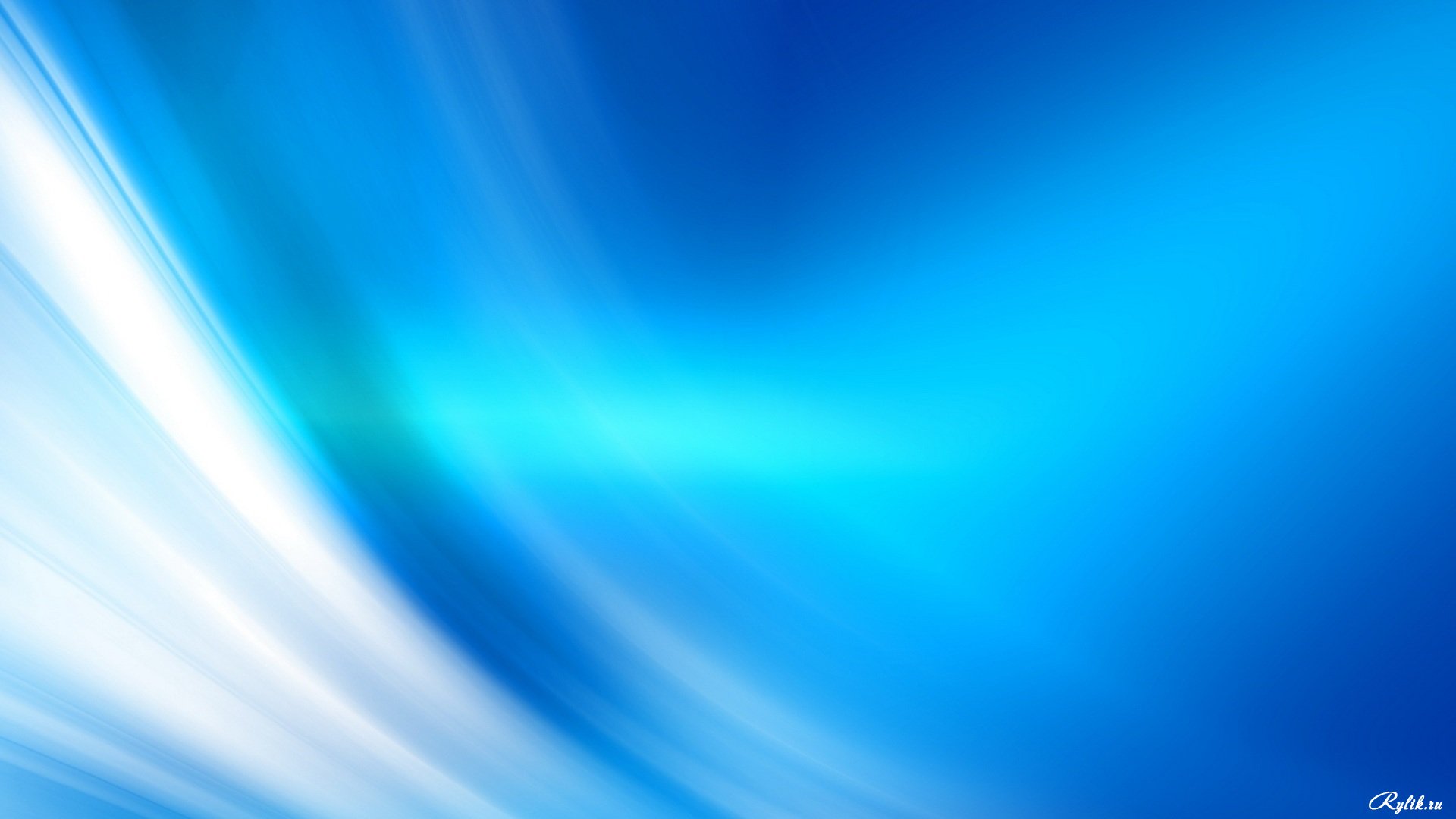 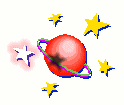 Ожидаемые результаты – ребёнок выпускник:
Знает и уважает основные социоформирующие отечественные народные традиции, любит Родину, родную землю, родной дом, ближних, уважает старших;
  Уважает труд других людей, сознательно выполняет свои обязанности; 
 Хранит тысячелетние традиции защитников нашей Родины, чувствует ответственность за жизнь своих близких и своё Отечество;
  Рассматривает своё и чужое поведение с традиционной для России христианской нравственной точки зрения; 
 Знает и применяет на практике общепринятые нормы и правила поведения; 
 Проявляет доброжелательное отношение к окружающим людям, живой природе, культуре, литературе, искусству; 
 Владеет соответствующими возрасту коммуникативными навыками и умениями;
  Воспринимает красоту родного языка, стремится избегать слов и выражений, засоряющих родную речь
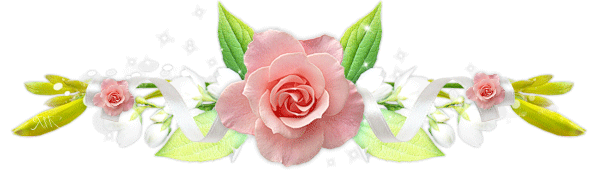 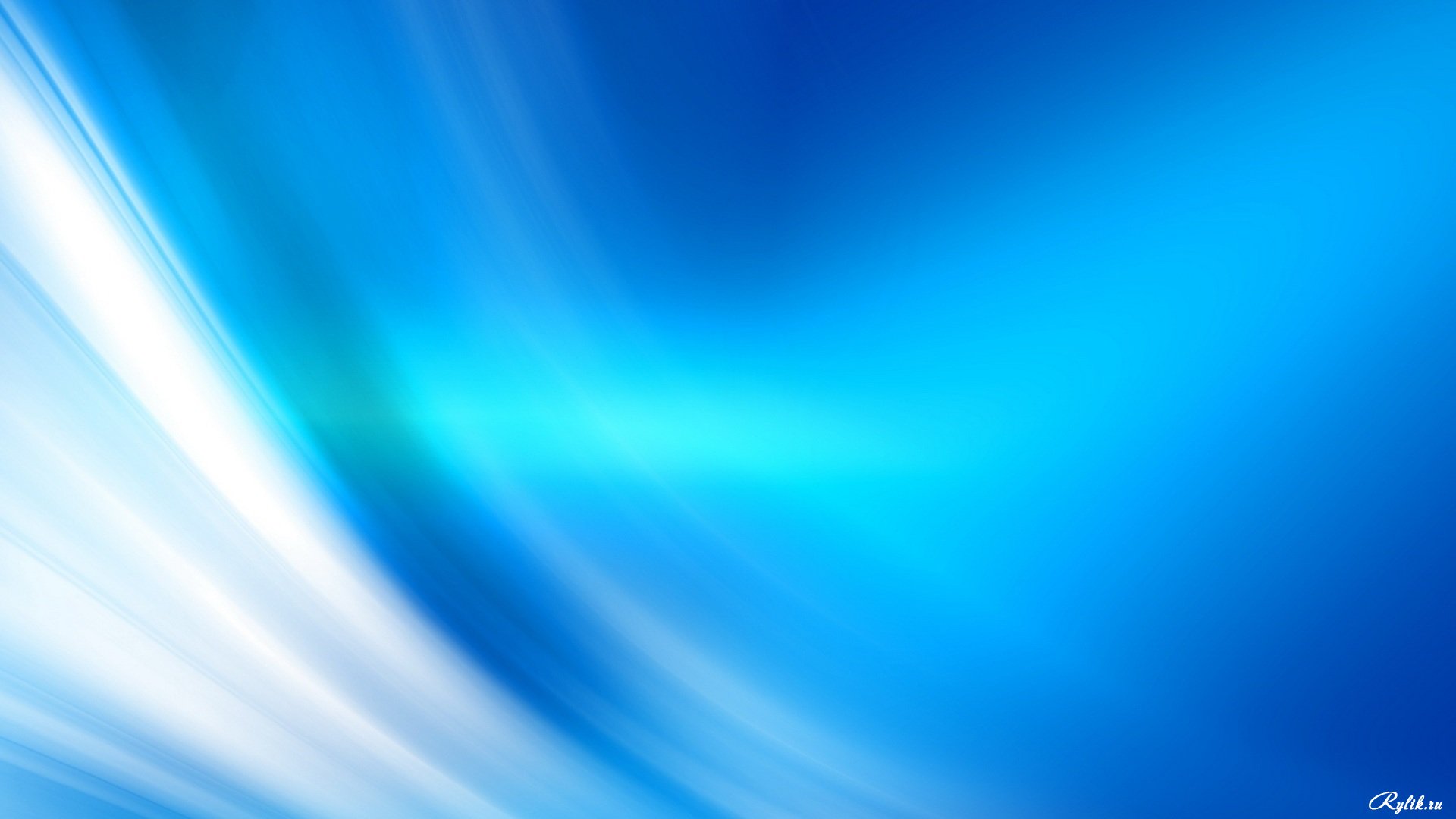 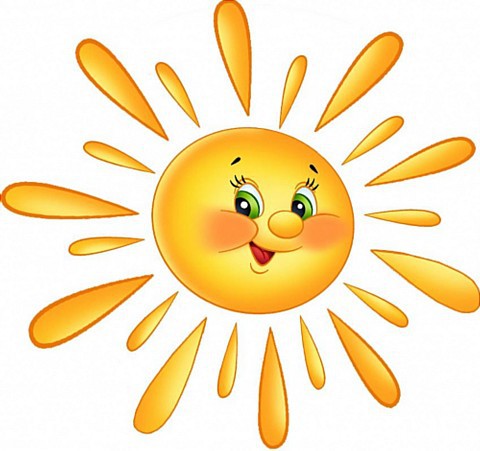 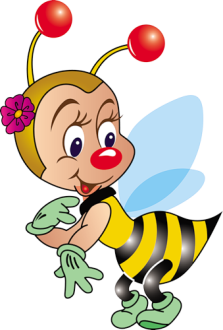 МОНИТОРИНГ